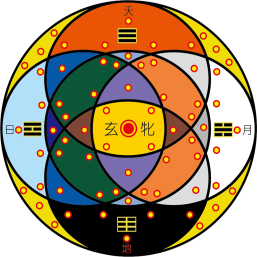 西 安 两 仪 文 化
诗经吟唱
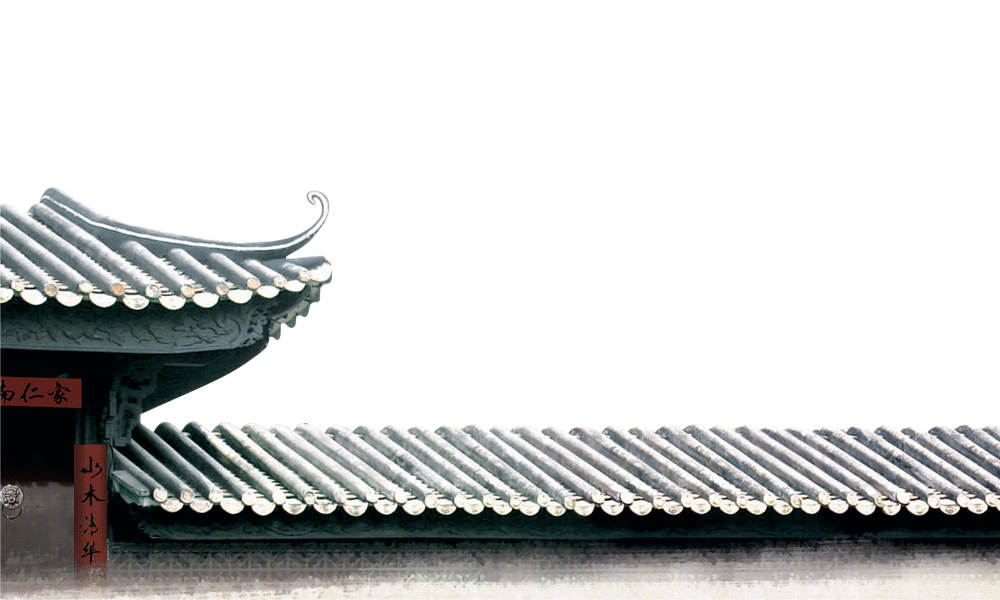 诗经三百零五篇都是尹吉甫的作品，也都是他的自传；透过他的自传，使我们知道宣王三年（前825年）到幽王七年（前775年）这五十年间的史实。
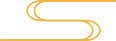 东门之枌（陈风）
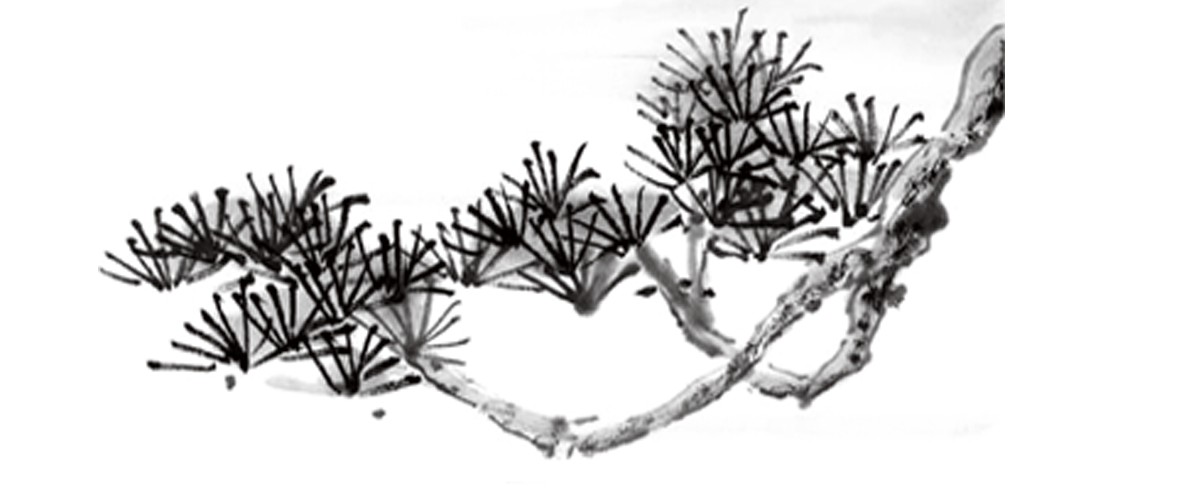 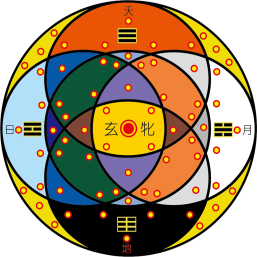 西 安 两 仪 文 化
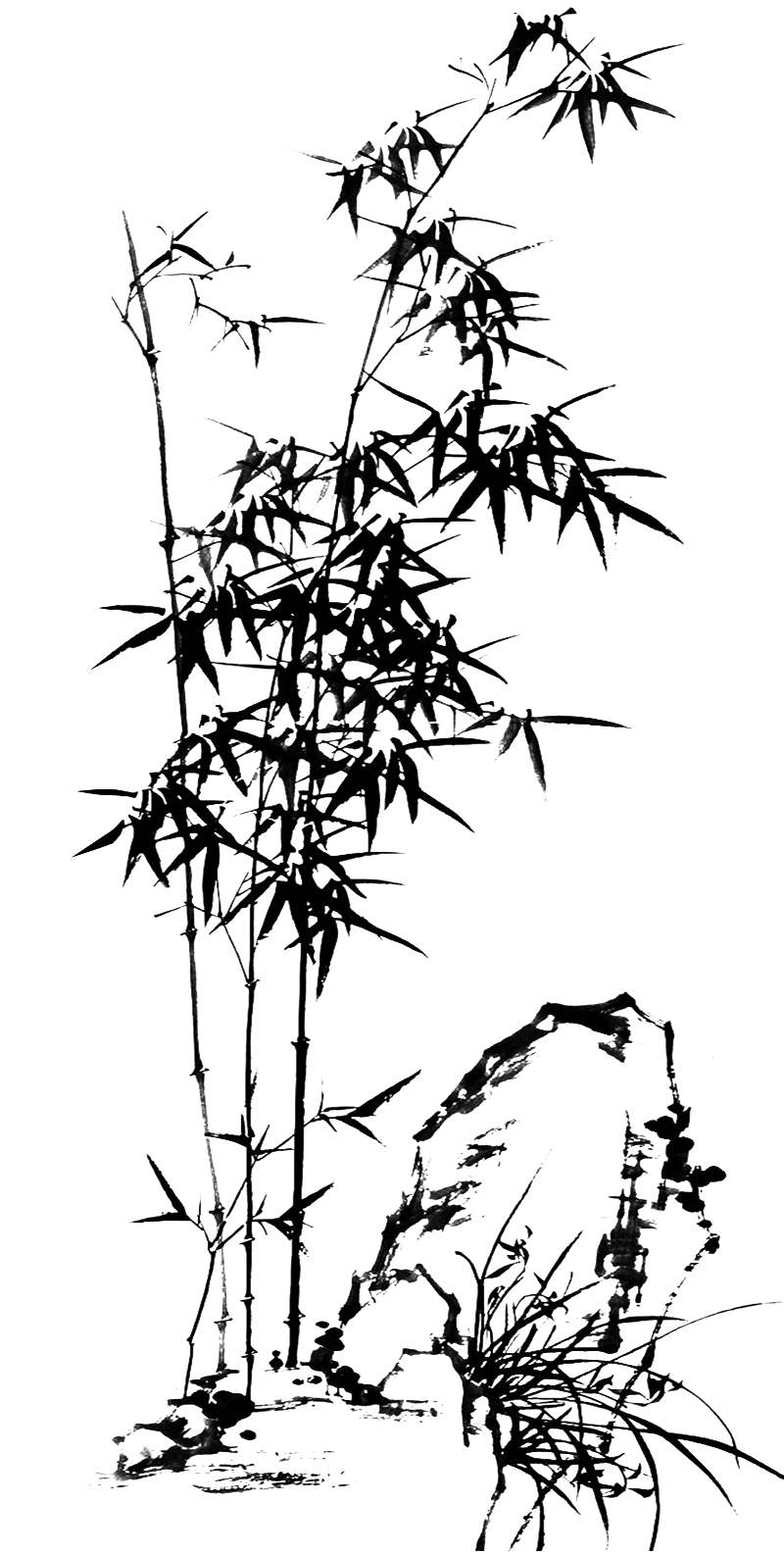 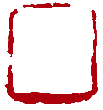 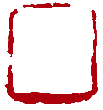 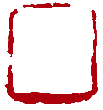 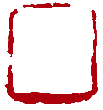 肆
叁
壹
贰
人物事件
识字会意
时间地点
诗意解说
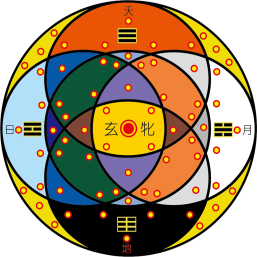 西 安 两 仪 文 化
时间地点
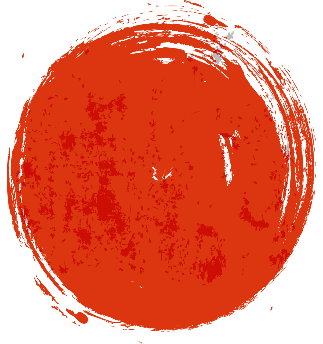 壹
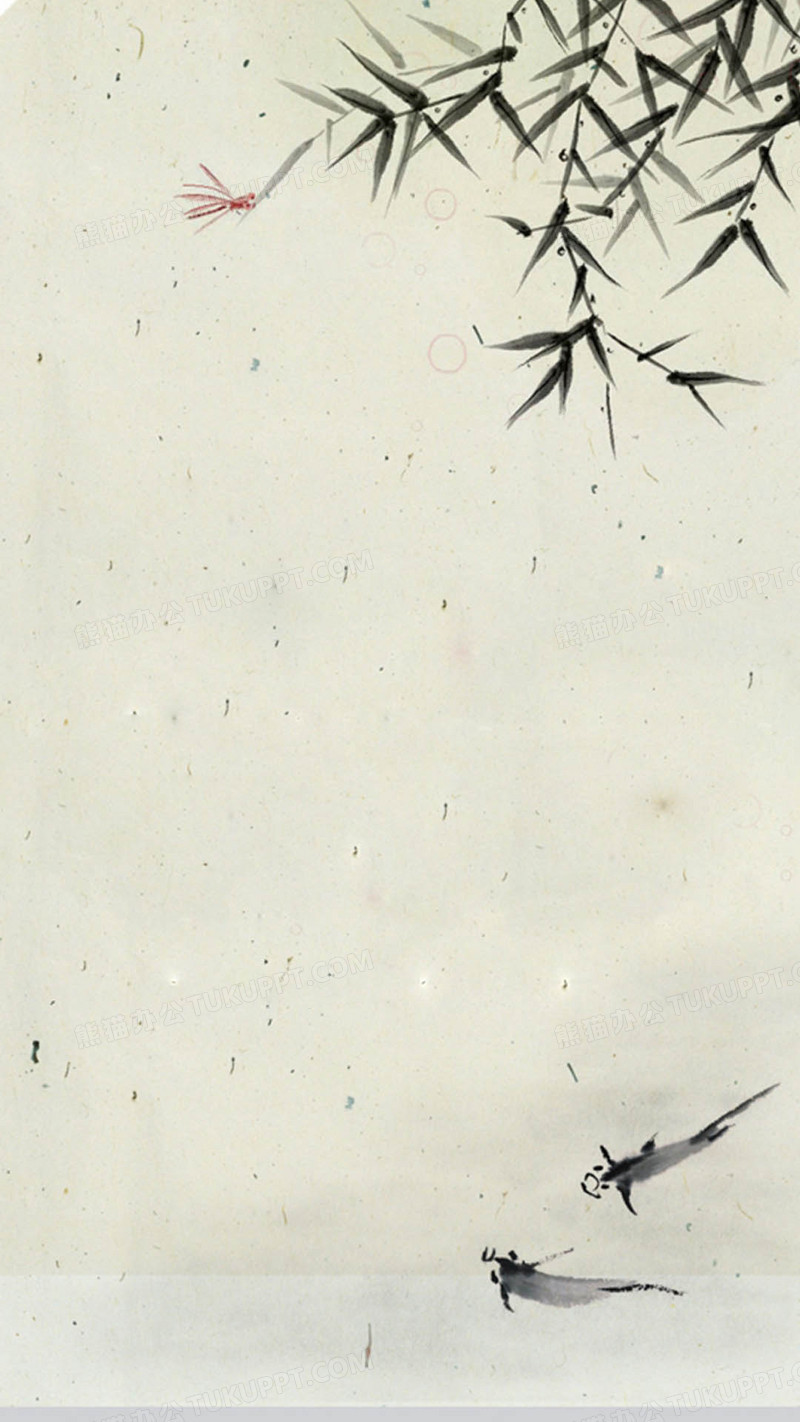 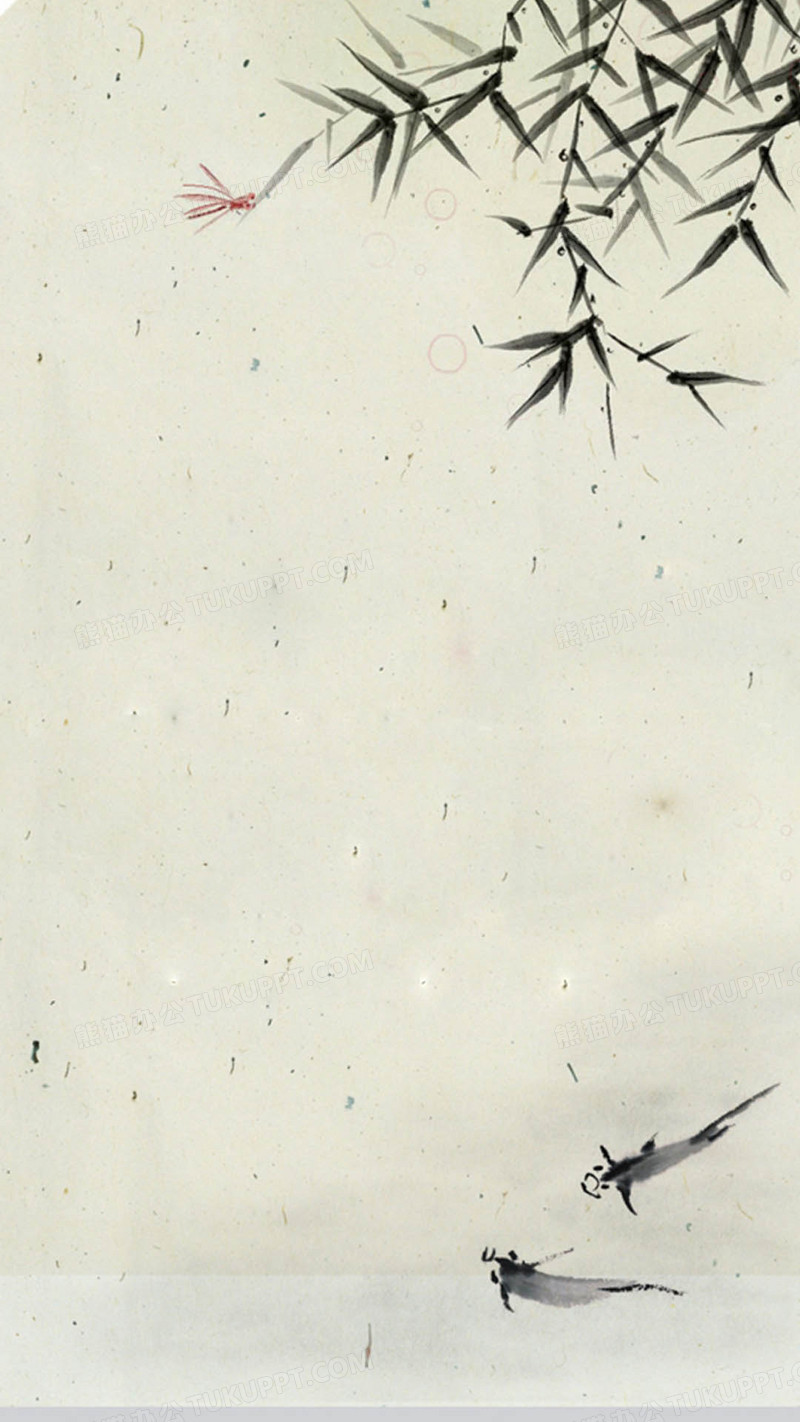 时间
地点
宛丘
绩麻（八月）
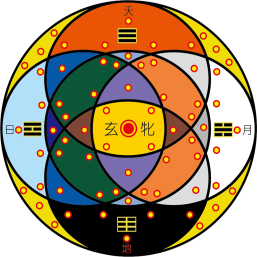 西 安 两 仪 文 化
人物事件
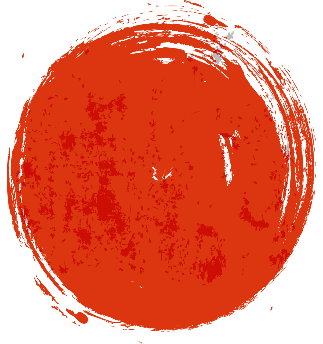 贰
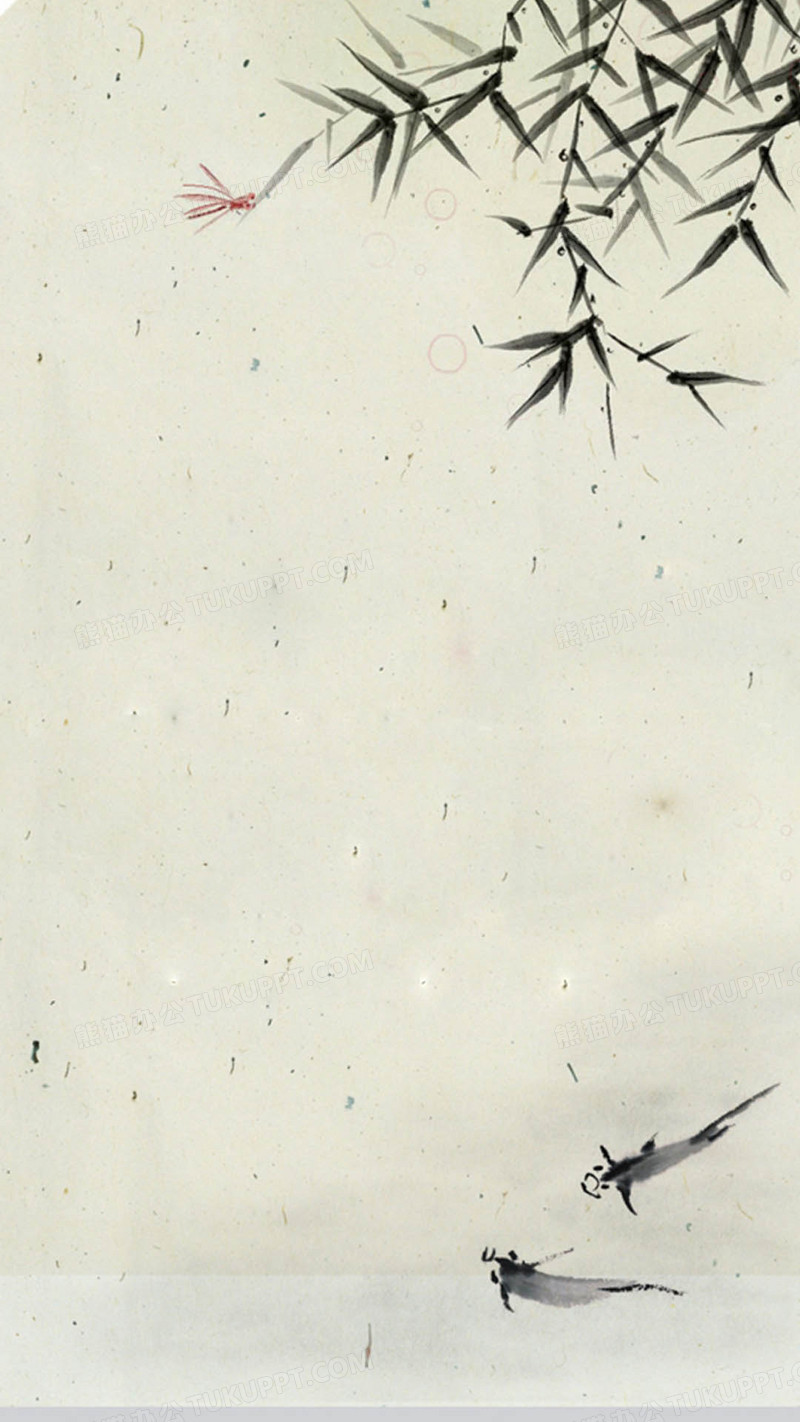 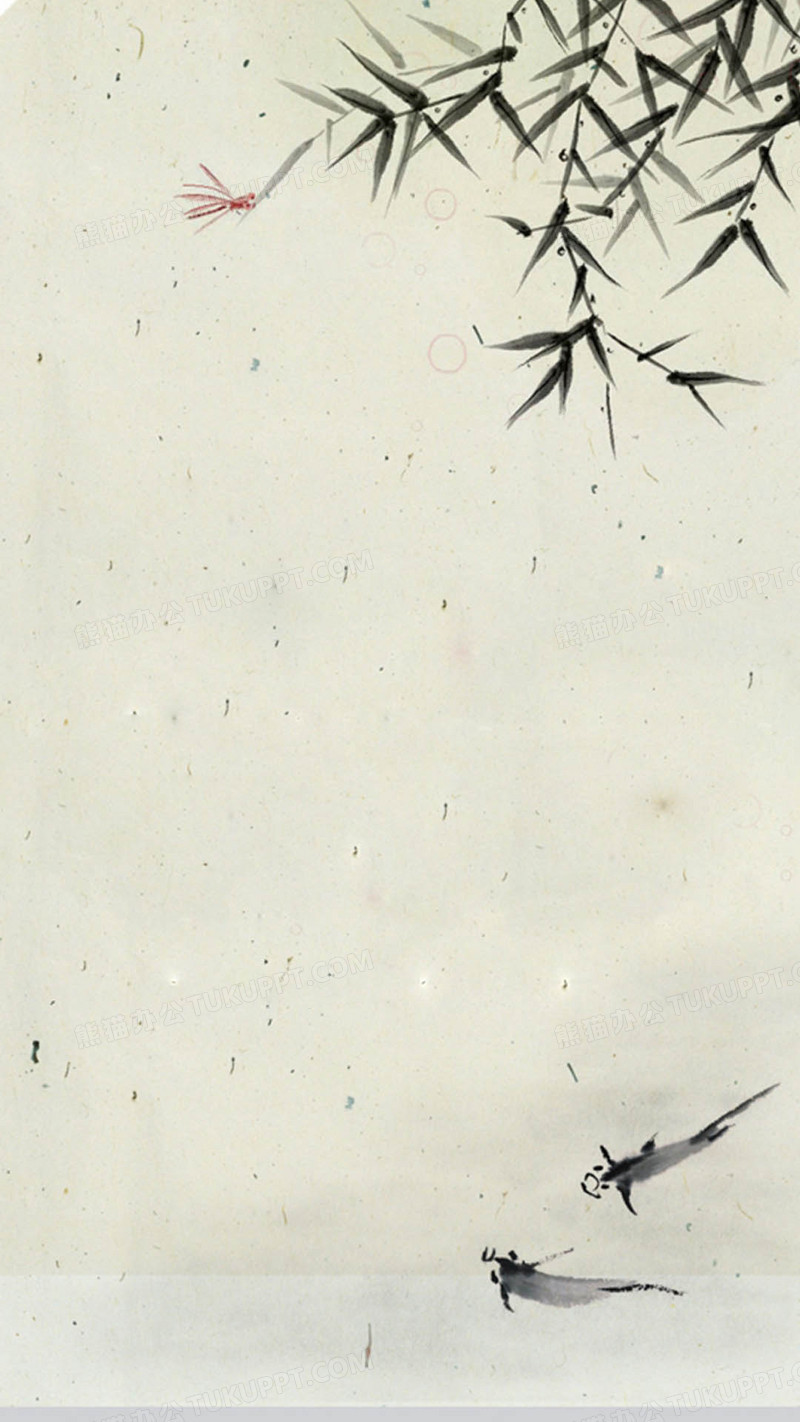 人物
事件
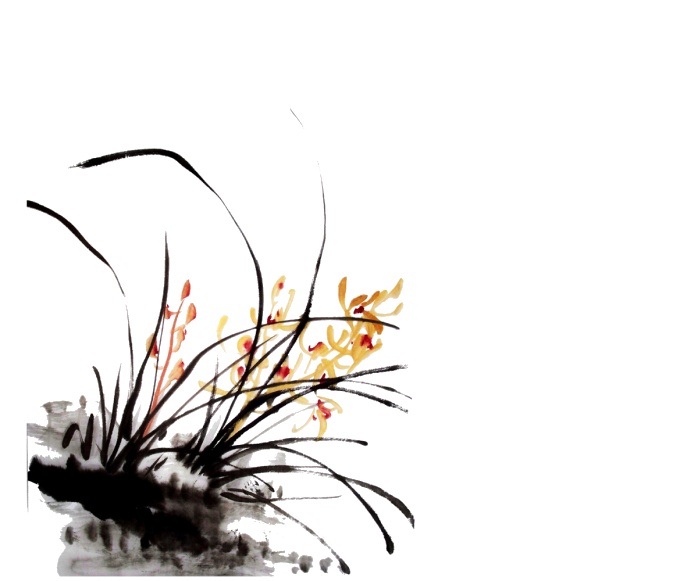 恋爱
子仲之子
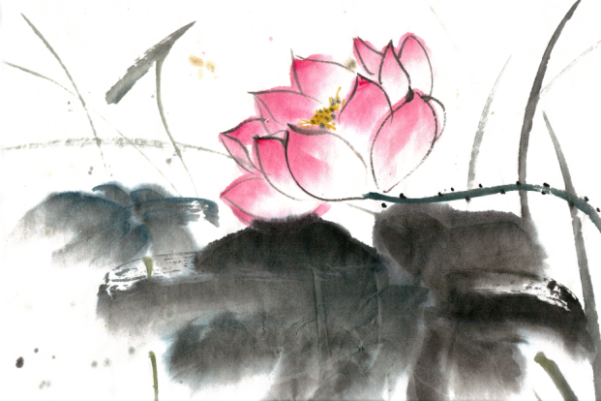 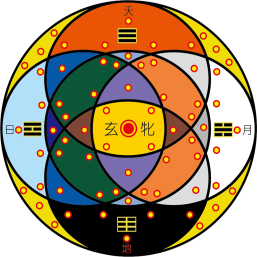 诗意解说
西 安 两 仪 文 化
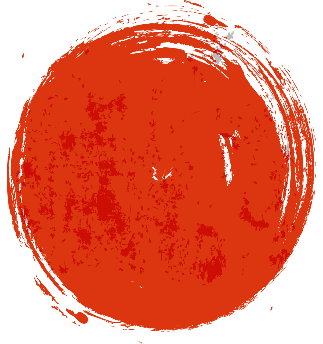 叁
解说：
东门的枌树下，宛丘的栩树下。
孙子仲的女儿在哪里婆娑起舞。
选好了一个日子，我们在宛丘那里会面
她也不绩她的麻了，急速地在婆娑起舞。
 好的日子来到了，我们一同去到宛丘。
男的向女的开玩笑说：“我看你就像
一个嘟噜，你给我一把花椒吧！”
原文：
东门之枌  宛丘之栩
子仲之子  婆娑其下
穀旦于差  南方之原
不绩其麻  市也婆娑
穀旦于逝  越以鬷迈
视尔如荍  贻我握椒
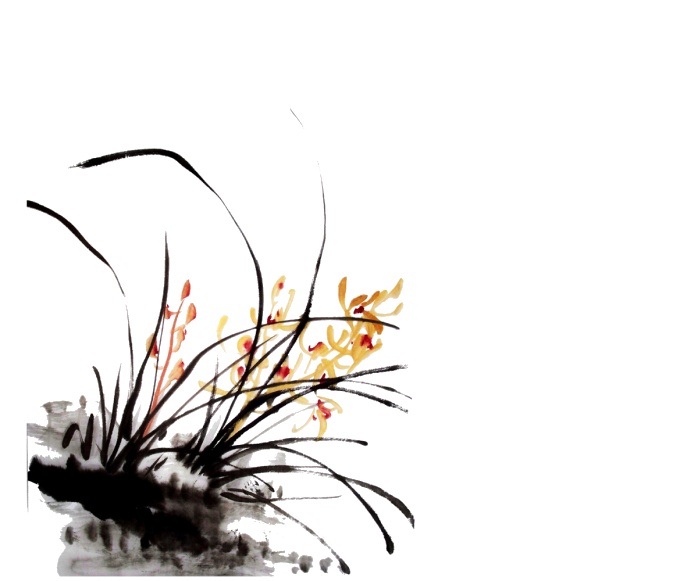 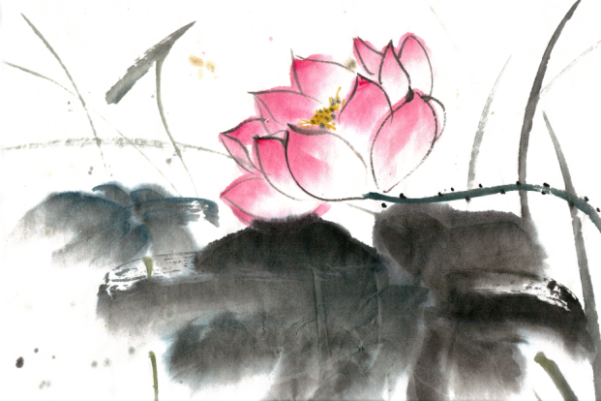 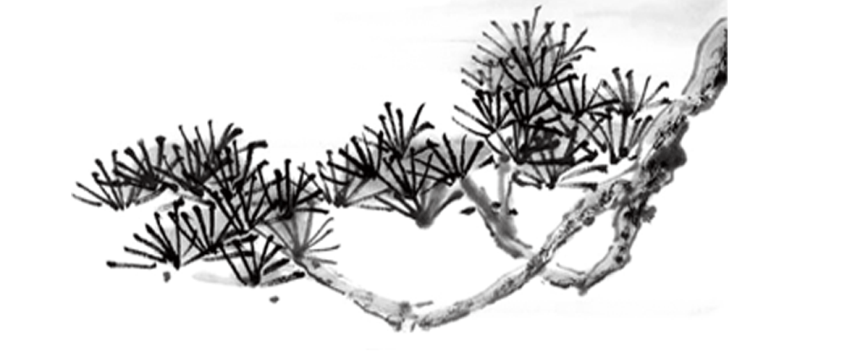 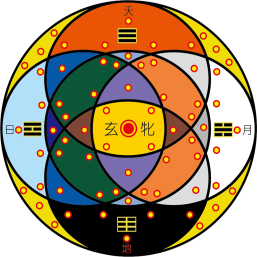 西 安 两 仪 文 化
识字会意
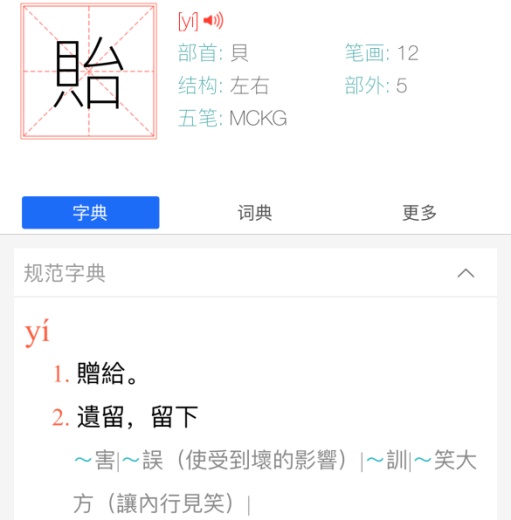 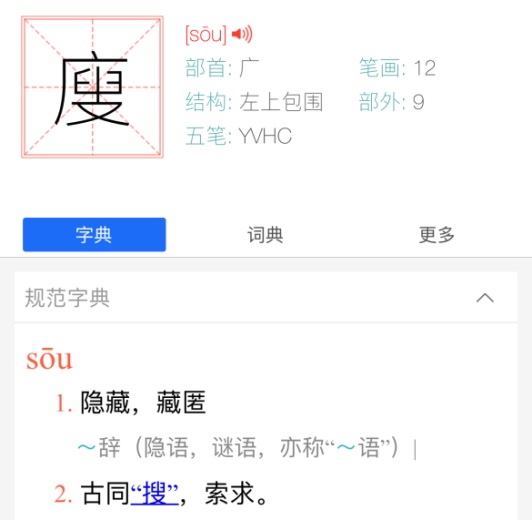 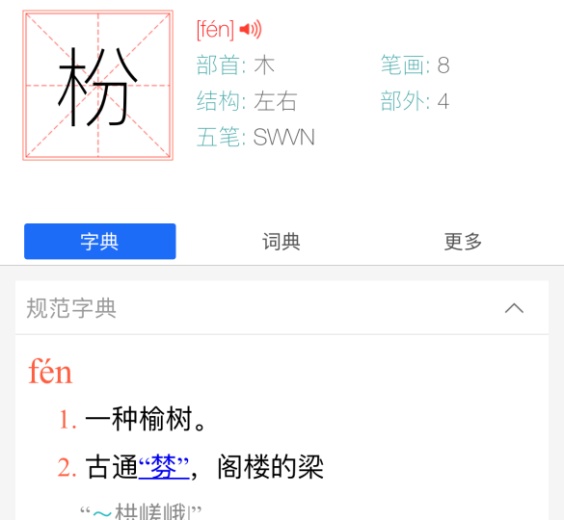 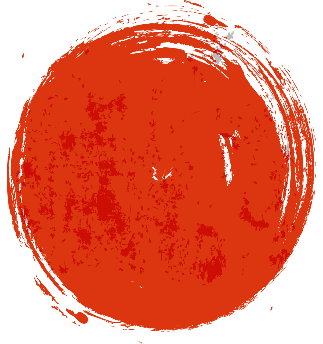 肆
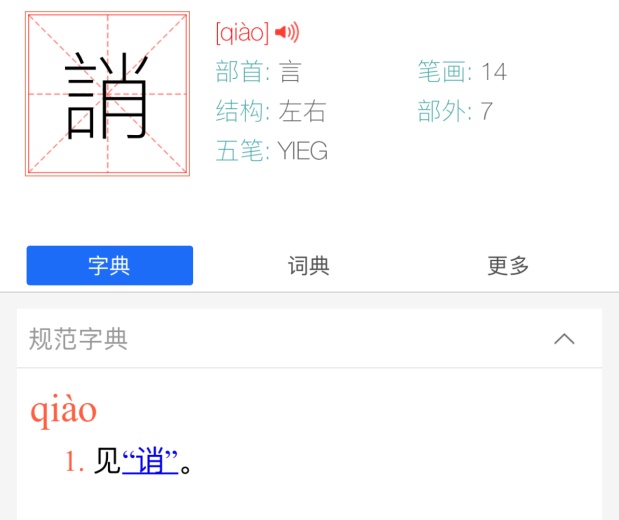 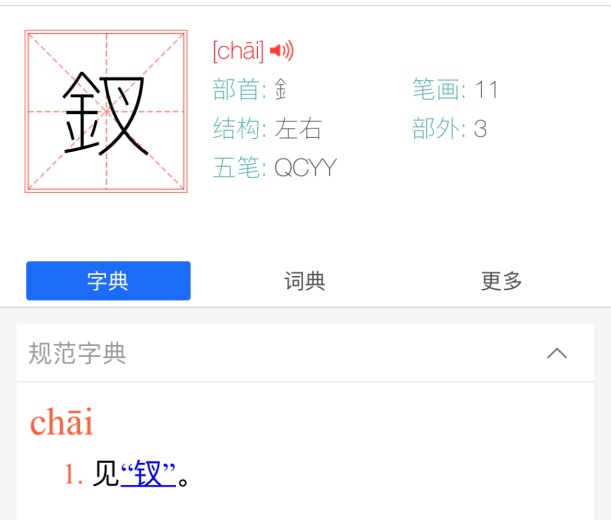 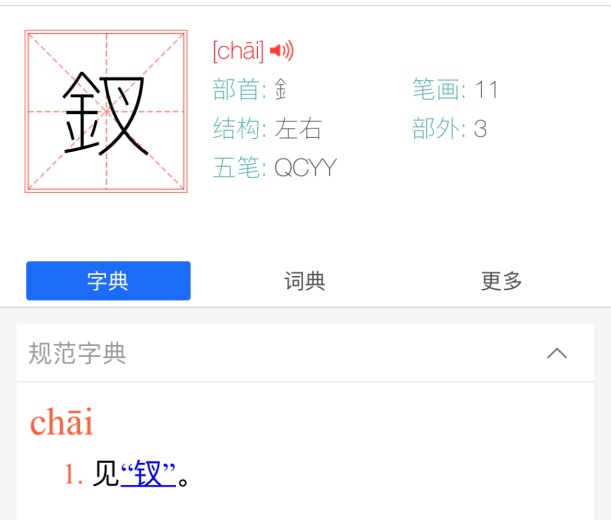 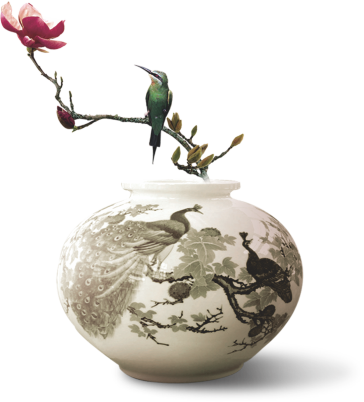 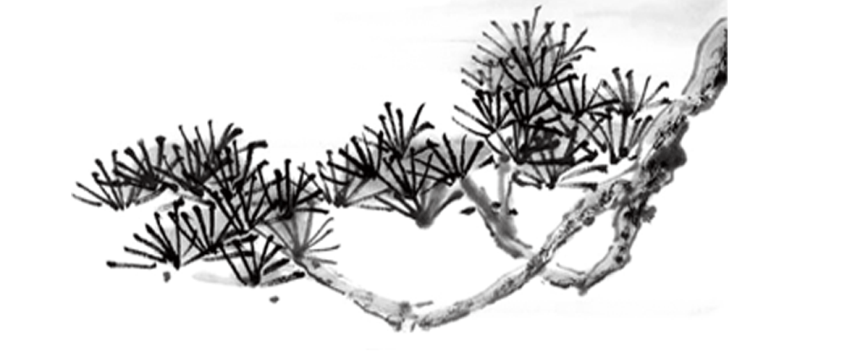 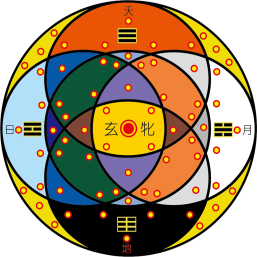 西 安 两 仪 文 化
识字会意
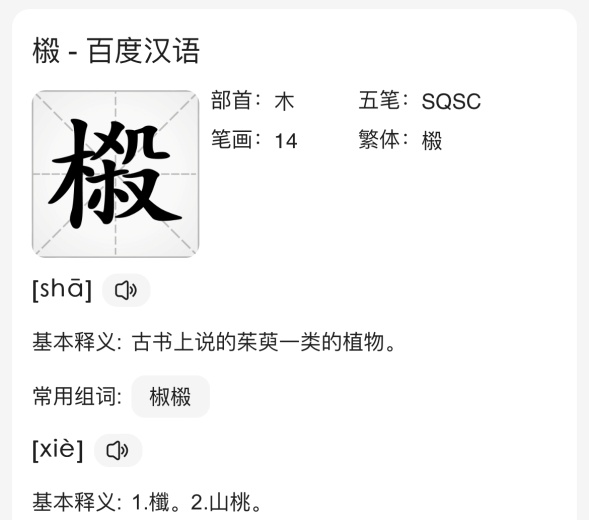 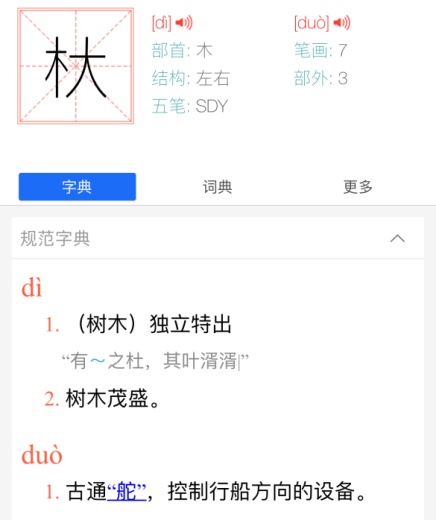 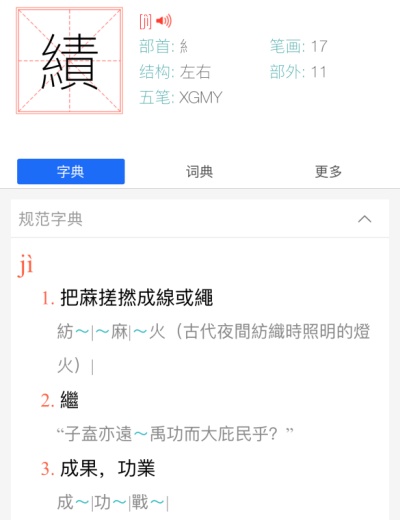 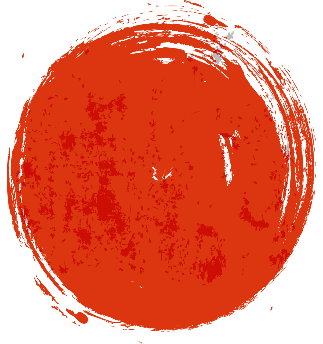 肆
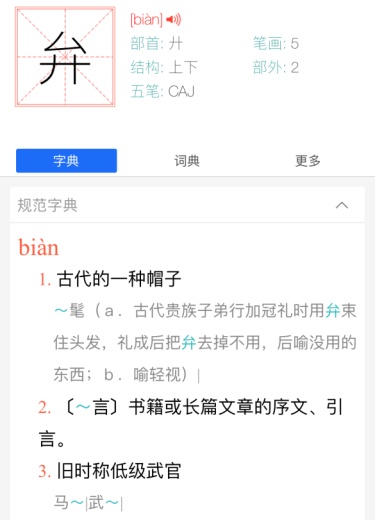 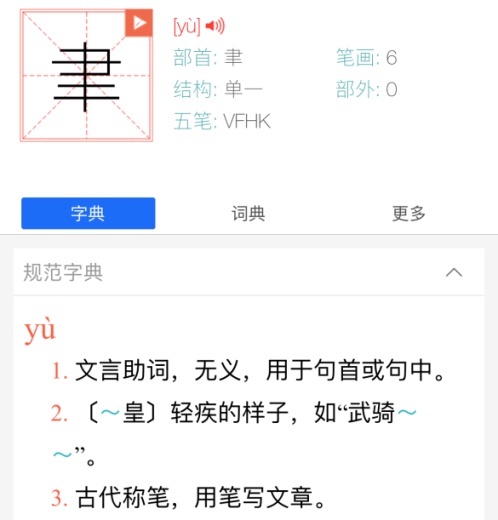 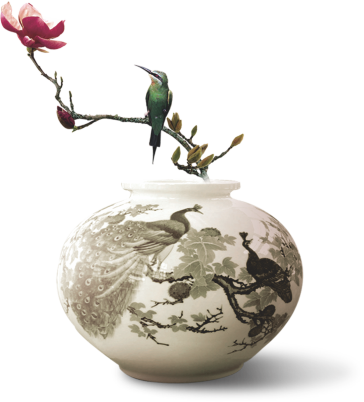 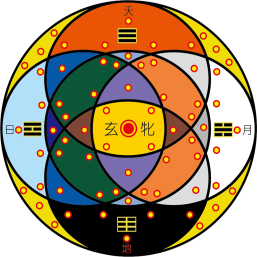 西 安 两 仪 文 化
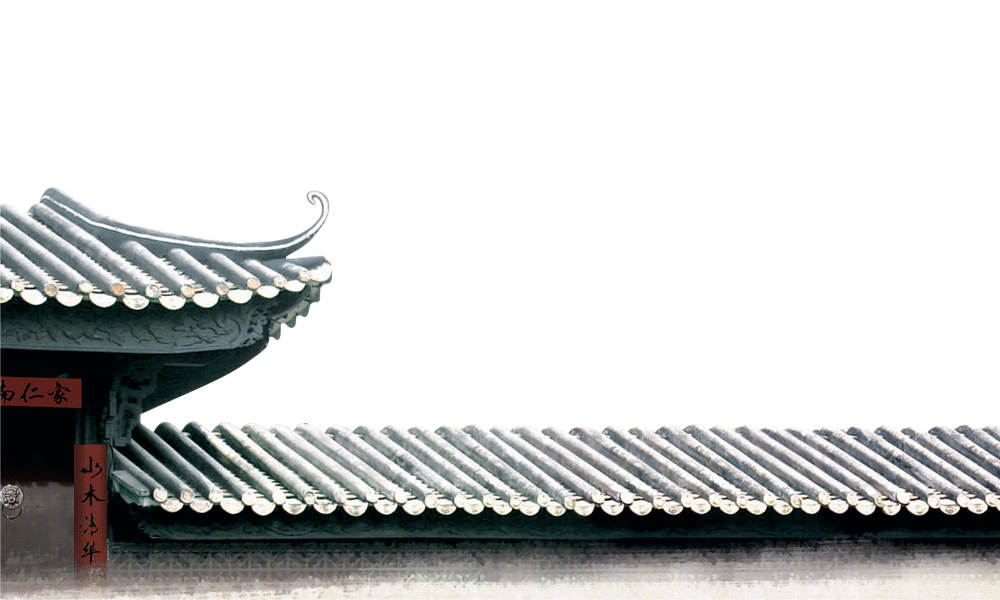 謝謝體會
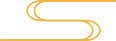